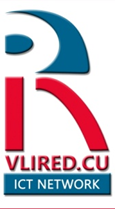 CUBAN ICT NETWORK UNIVERSITY COOPERATION (VLIRED.CU) “CubaCAS - Boost your research through High Performance Computing”  


Dr. Hector Cruz, UCLV, Coo. Local VLIRED.CU
Dieter Roefs, Ghent University, VLIR, Belgium 


Universidad 2016, La Habana, Cuba
Tuesday 16 February 2016
Boost your research through High Performance Computing
Vision for Academic Supercomputing in Cuba
What is Supercomputing?
HPC Infrastructure in Cuba: Present & Future
Firsts Results
Get Involved!
15-Feb-16
2
Our Vision
'CubaCAS'
Cuban Centre for Academic Supercomputing
“La red Académica de Computación de Alto Desempeño de Cuba"
Geographic distribution of HPC Infrastructure at Havana, Santa Clara and Santiago de Cuba
MES backbone (REDUNIV)
Physical infrastructure at: UCI, UCLV & UO

To make HPC Services available at all Cuban academic and scientific institutions
15-Feb-16
3
Centers with HPC infrastructure
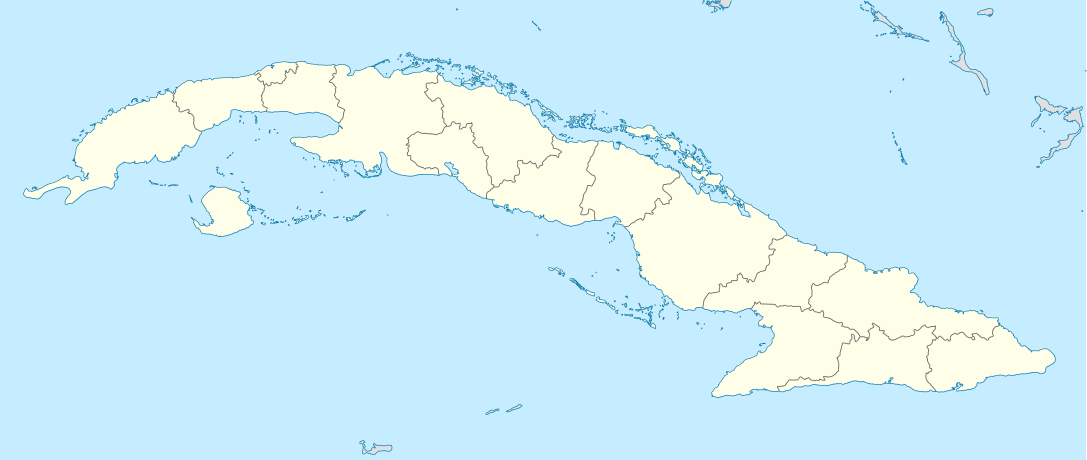 2015
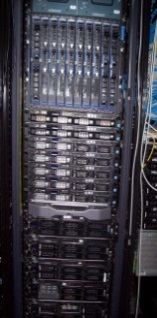 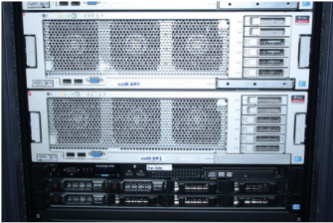 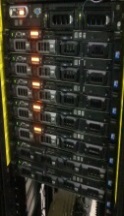 15-Feb-16
4
HPC services for everybody
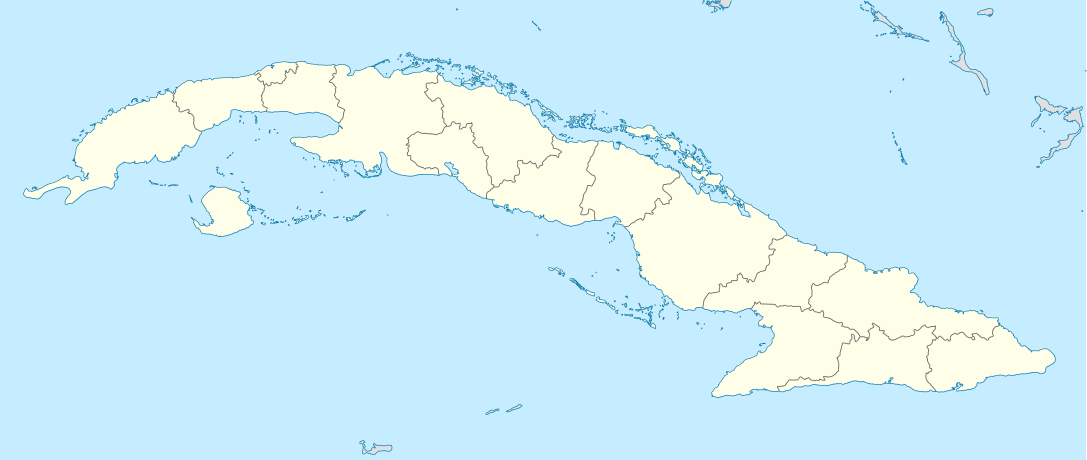 15-Feb-16
What is Supercomputing?
Parallelism, GRID Computing, High Performance Computing (HPC), Cluster CPU/GPU/BigData,...
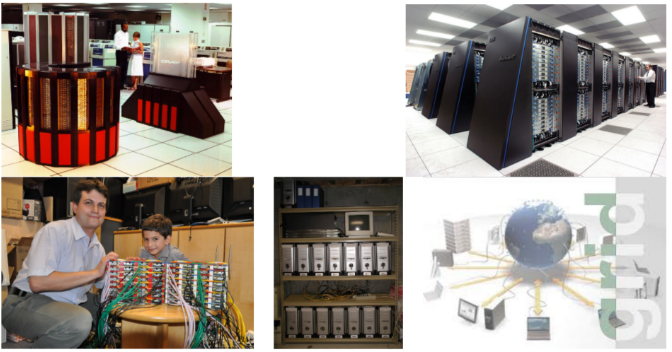 15-Feb-16
6
Scientific Applications of HPC (1/5)
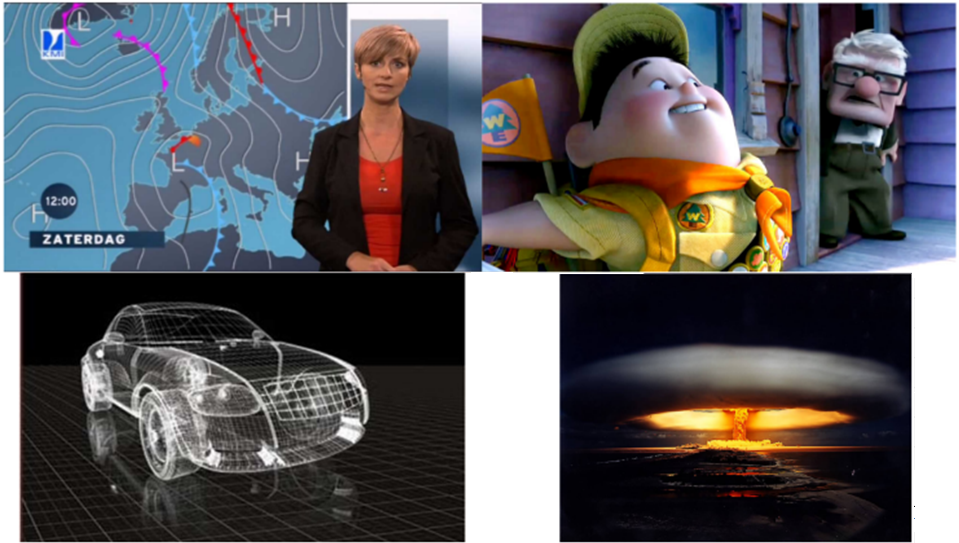 15-Feb-16
7
Scientific Applications of HPC (2/5)
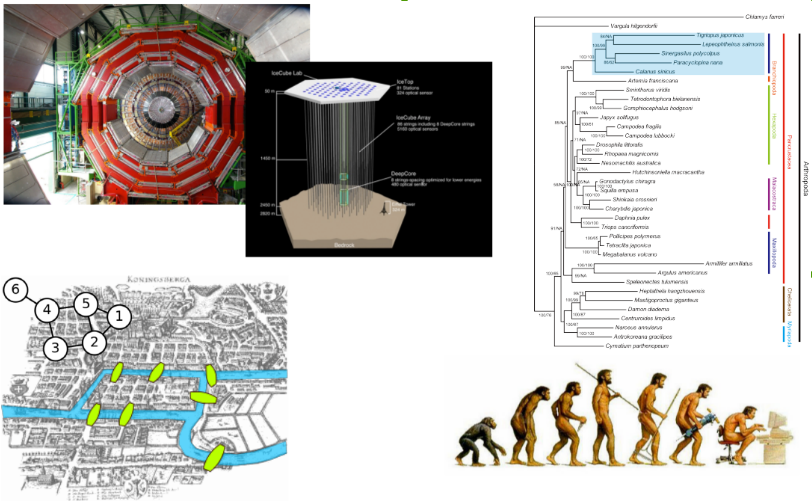 15-Feb-16
8
Scientific Applications of HPC (3/5)
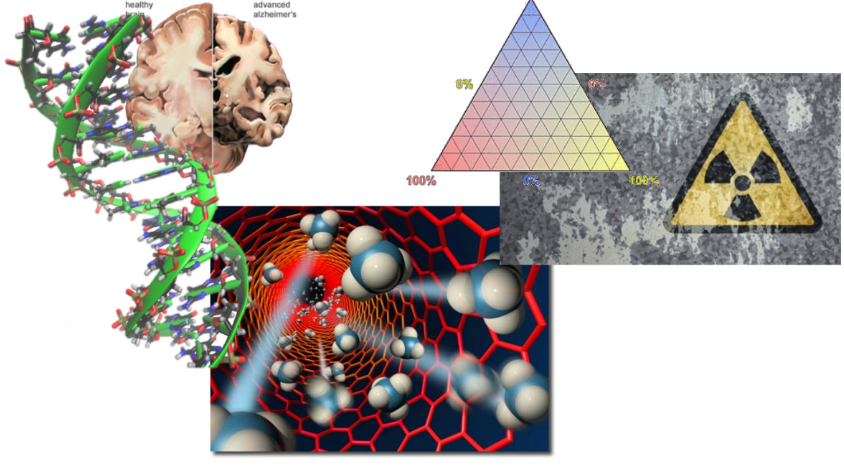 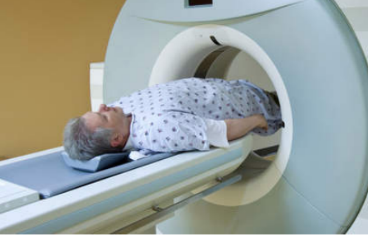 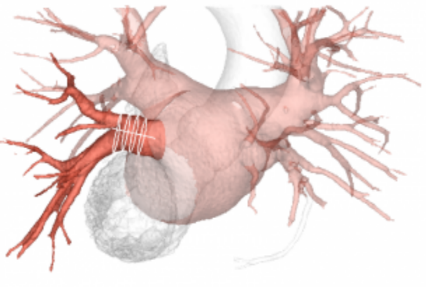 15-Feb-16
9
Scientific Applications of HPC (4/5)
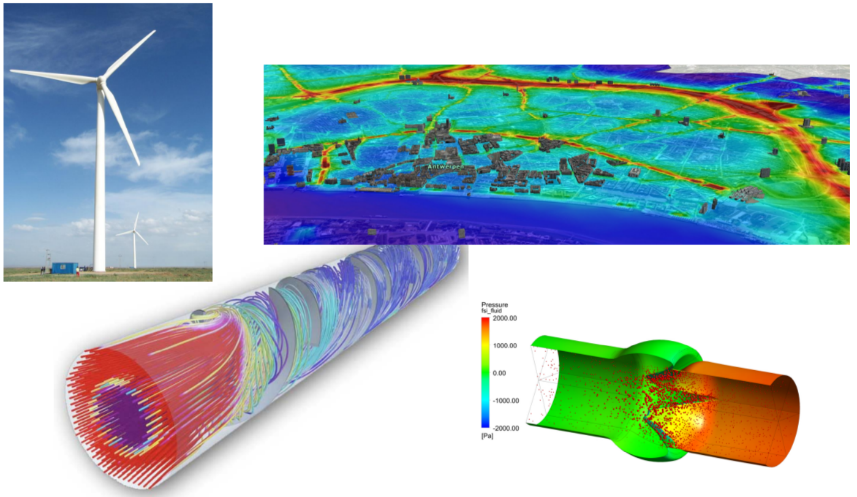 15-Feb-16
10
Scientific Applications of HPC (5/5)
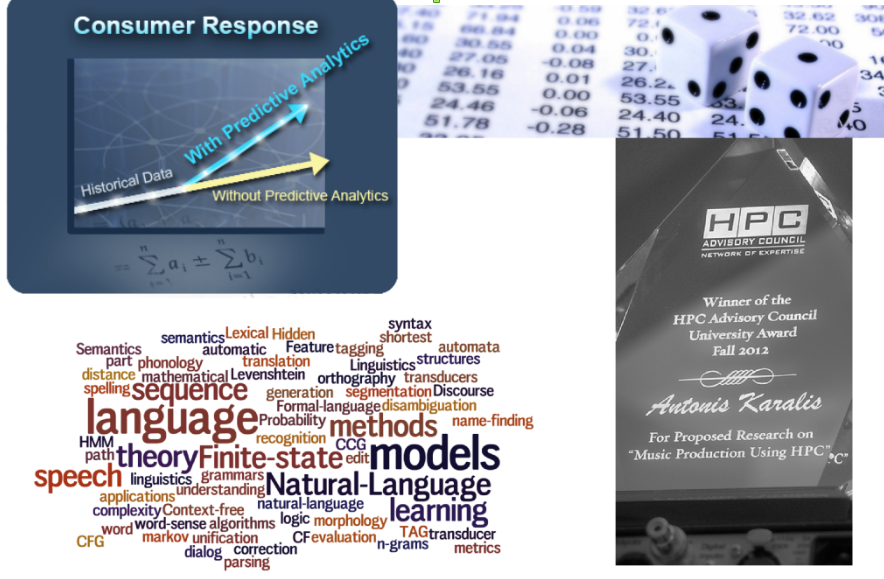 15-Feb-16
11
HPC Infrastructure in Cuba: Present
HPC Infrastructure at UCLV, UO & UCI
15-Feb-16
12
HPC in UO Datacenter
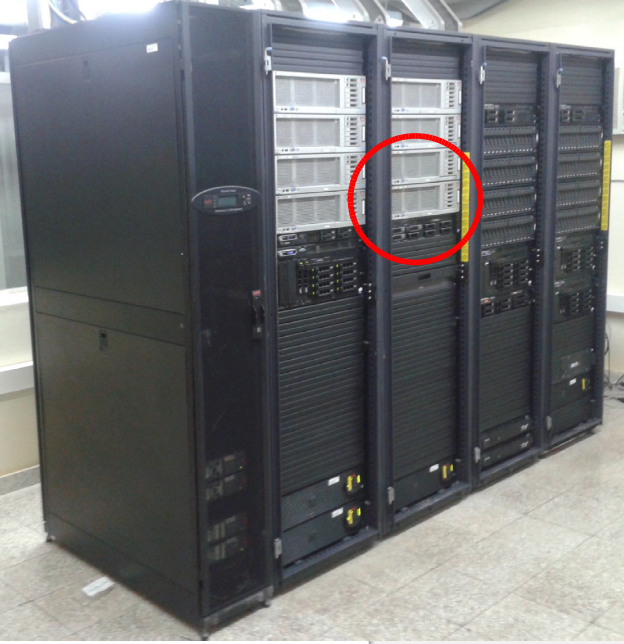 15-Feb-16
13
HPC in UCLV Datacenter
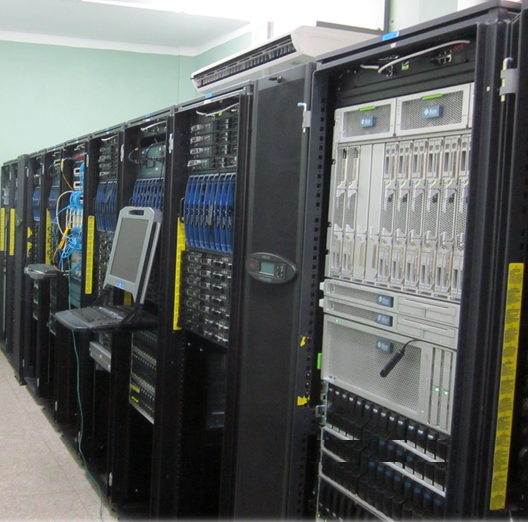 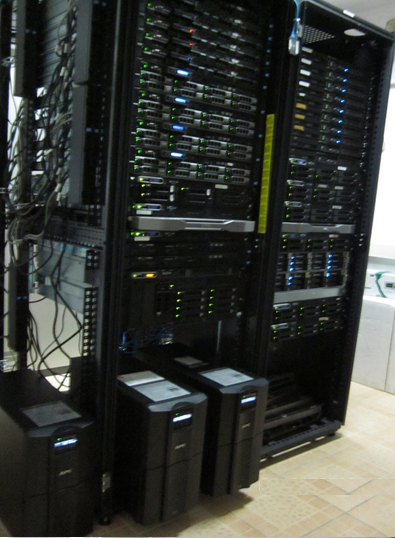 15-Feb-16
14
HPC Infrastructure in Cuba: NEAR FUTURE (1/2)
HPC UCLV & UCI
IBM iDataPlex
149 nodes
1192 cores
CPU's Intel Xeon Nehalem de 2.26GHz
12GB de RAM/node. 
BigData UCLV (Spark)
20 nodes (80 Cores)
320 GB RAM
1.52 TB HDD + 3 TB NAS
Summarizing HPC each university:
75 nodes with almost 600 cores & 1TB RAM
15-Feb-16
15
HPC Infrastructure in Cuba: NEAR FUTURE (2/2)
HPC UO
9 x Dell PowerEdge C6145 (near future: 16)
2 motherboards each one: 18 nodes 
16 cores/node
CPU's AMD "Magny-Cours" 2.4Ghz
64GB RAM/node
Switch Infiniband 2xQDR
Summarizing:
288 cores & 1.15TB RAM
15-Feb-16
16
NEAR FUTURE (CPU)
UCLV
UCI
UO
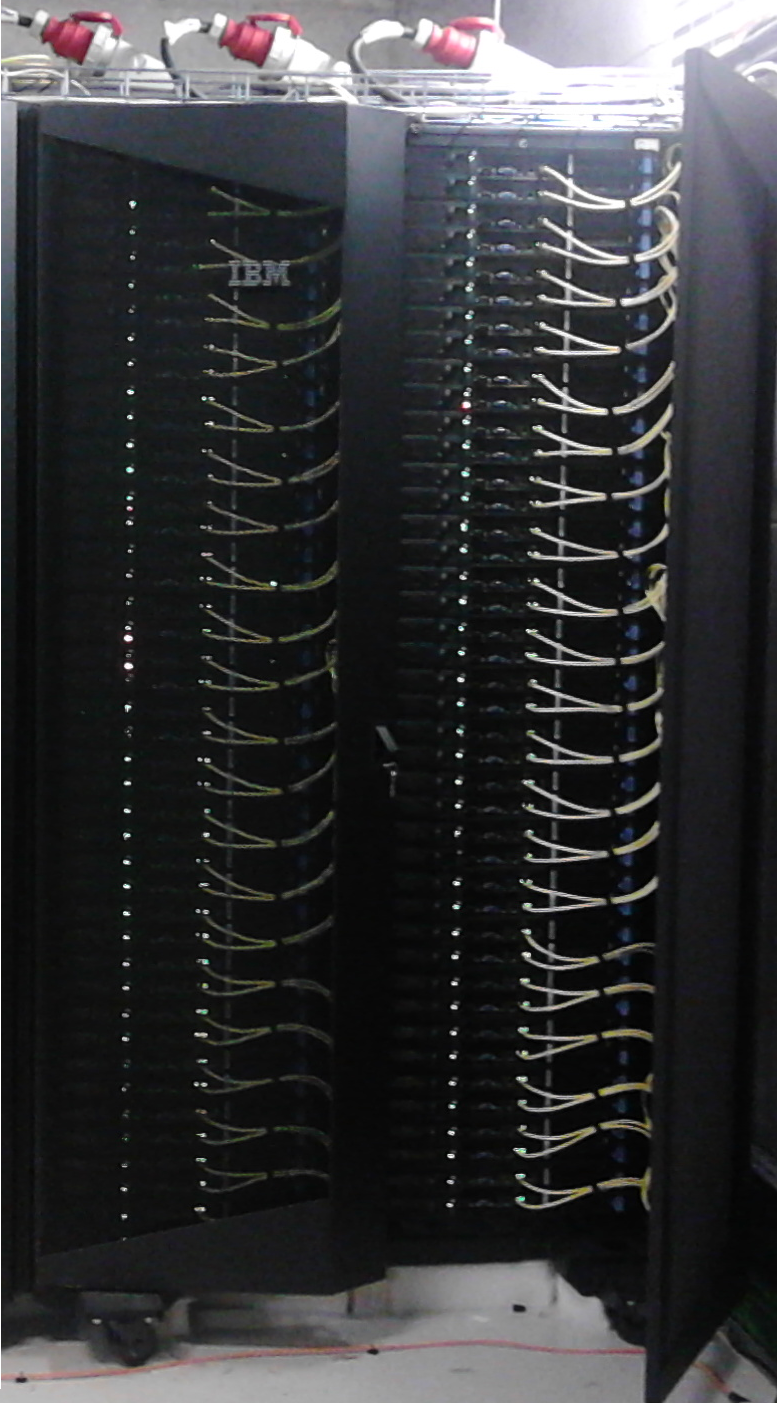 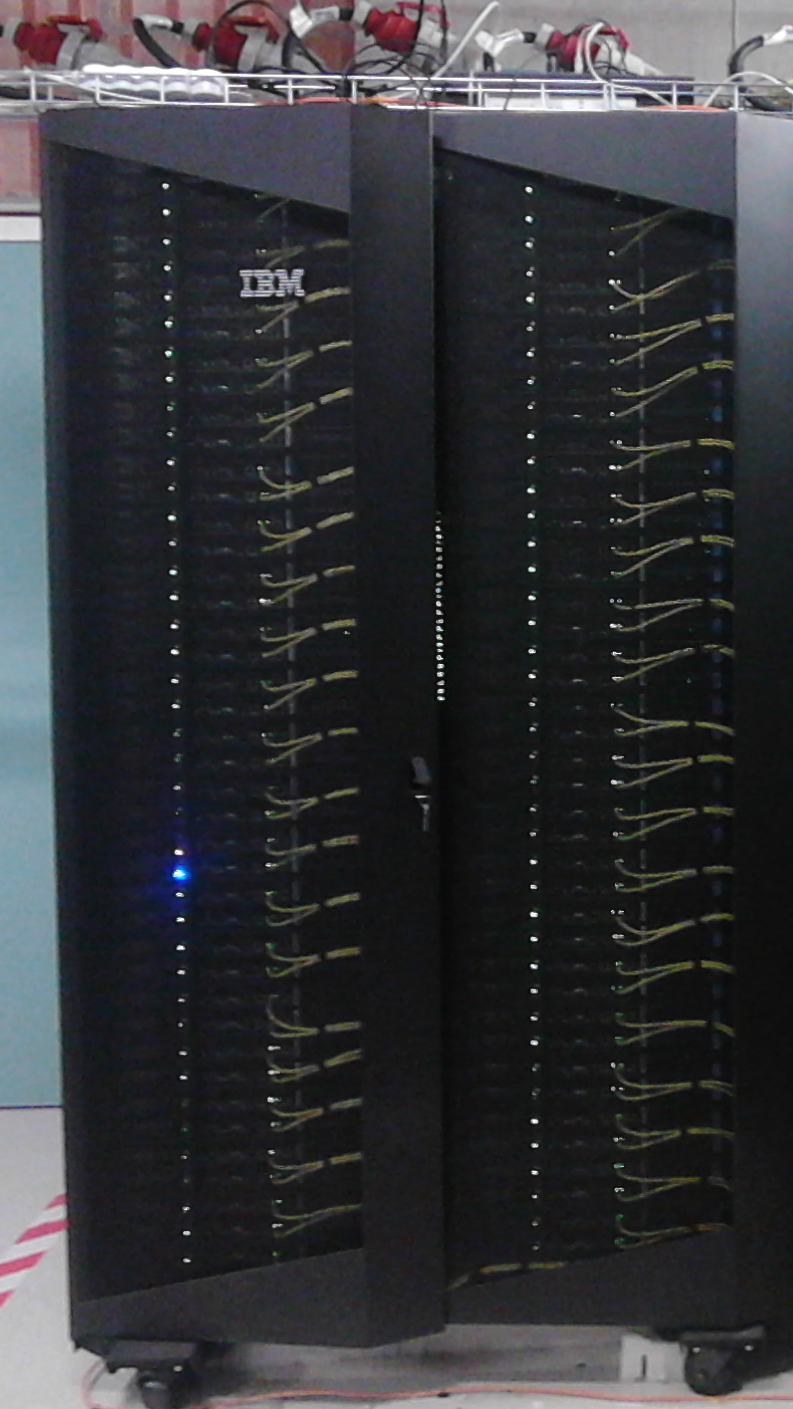 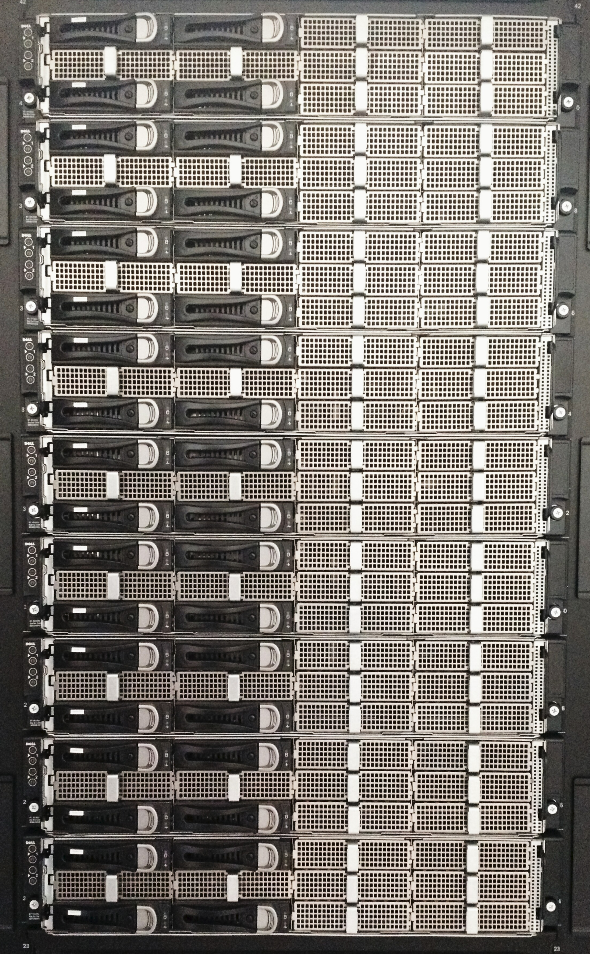 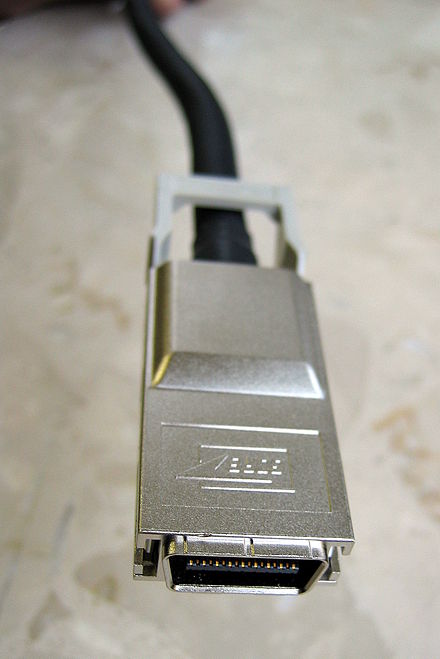 15-Feb-16
17
NEAR FUTURE (GPU)
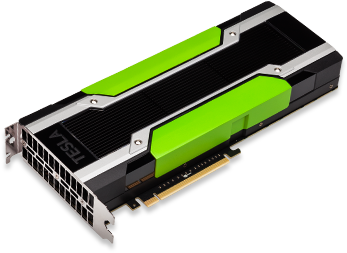 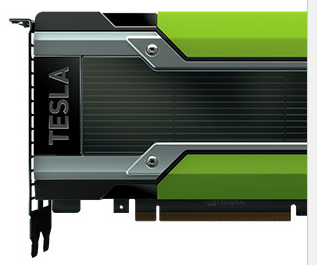 Tesla K80 Accelerator Features and Benefits 

4992 NVIDIA CUDA cores with a dual-GPU design
Up to 2.91 Teraflops double-precision performance with NVIDIA GPU Boost
Up to 8.73 Teraflops single-precision performance with NVIDIA GPU Boost
24 GB of GDDR5 memory
480 GB/s aggregate memory bandwidth
Server-optimized to deliver the best throughput in the data

Server DELL R730 (128 GB RAM, 8 C 2.4 GHz, 3 TB HDD)
15-Feb-16
18
Near Future Centers with HPC infrastructure
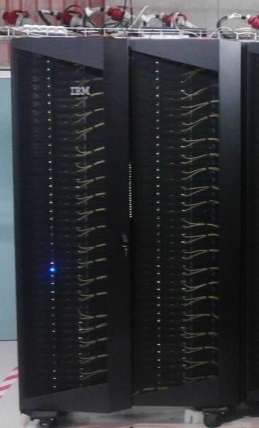 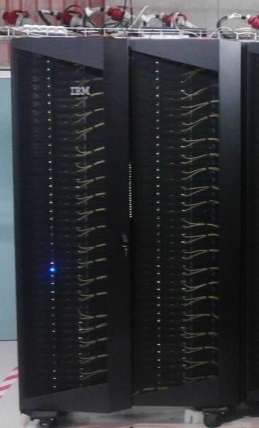 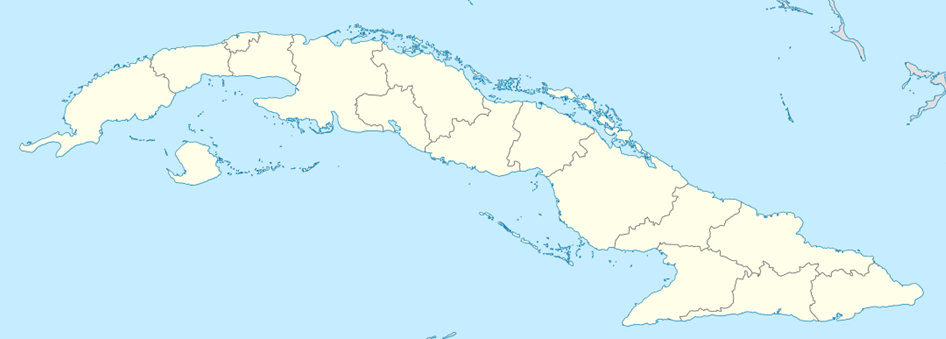 2016
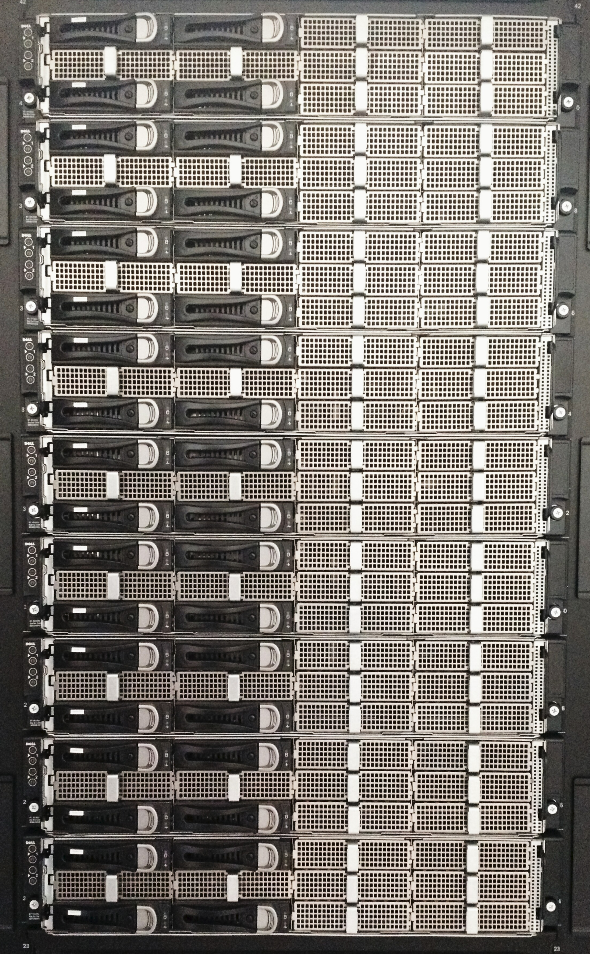 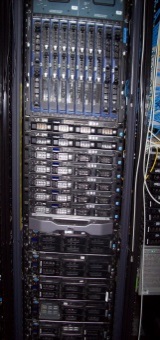 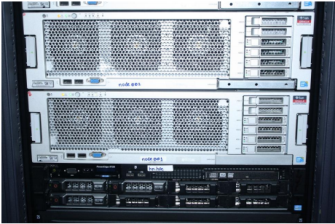 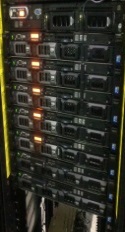 15-Feb-16
19
Firsts Results
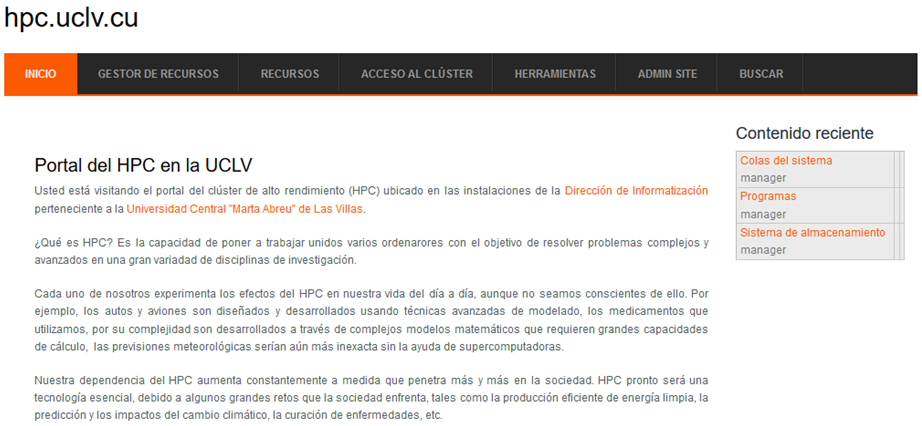 15-Feb-16
20
Firsts Results
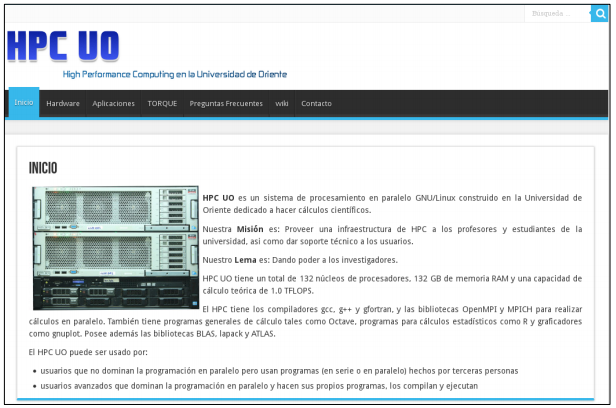 15-Feb-16
21
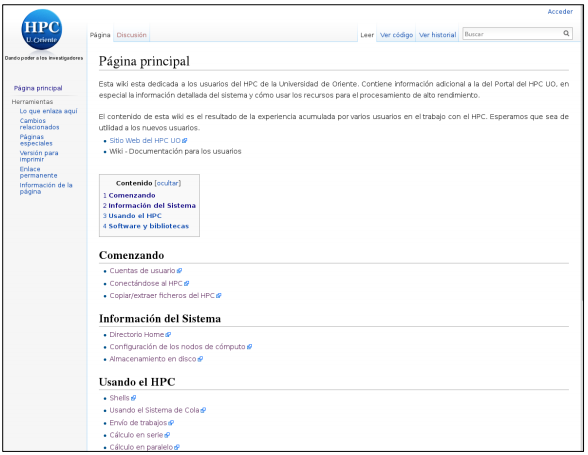 15-Feb-16
22
Ways to access
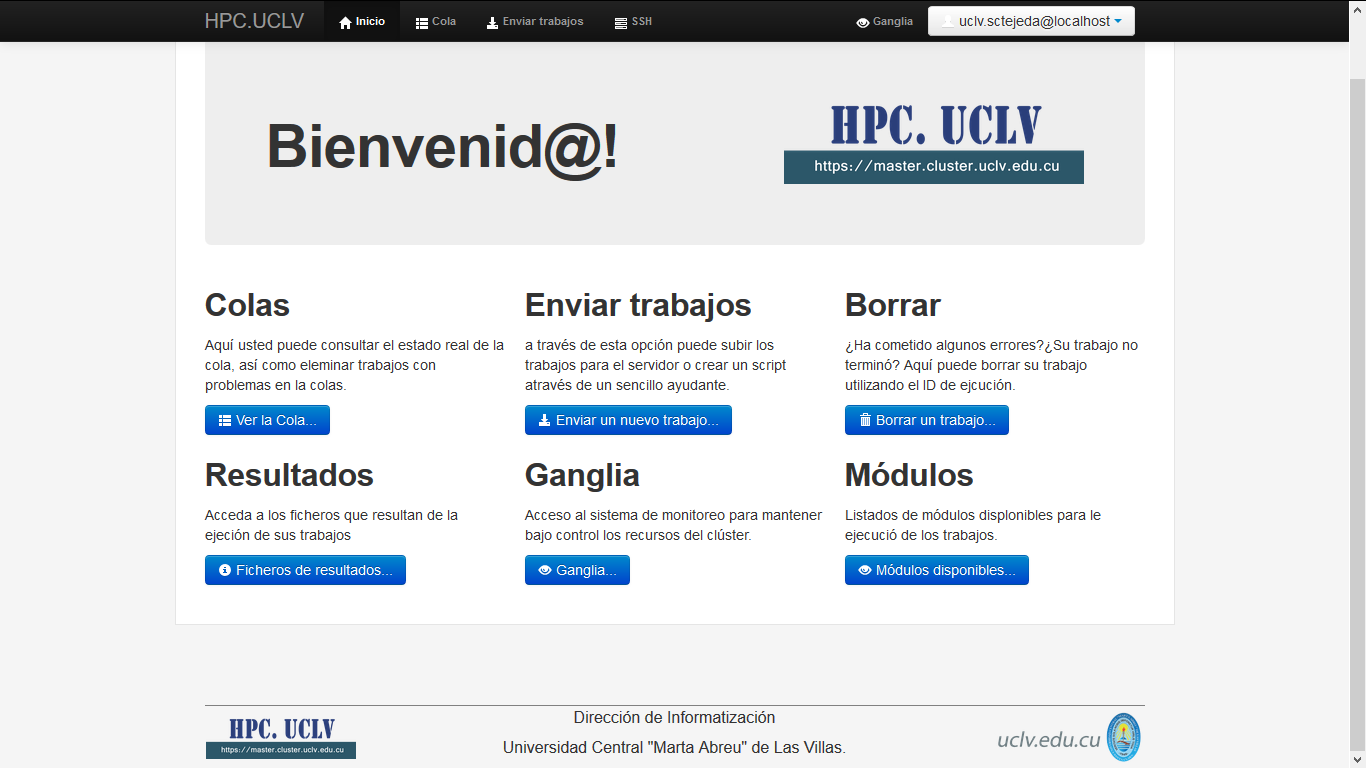 15-Feb-16
23
Queues state via SSH
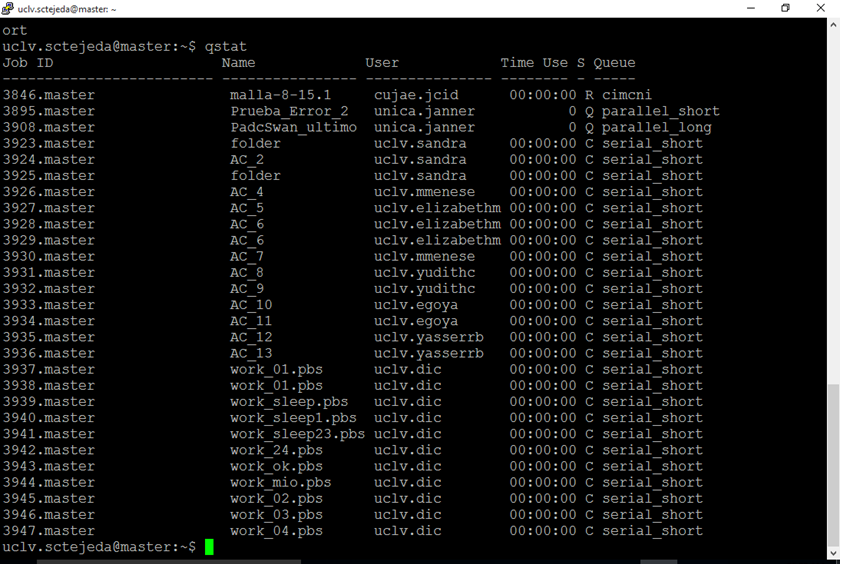 15-Feb-16
24
Queues state via Web
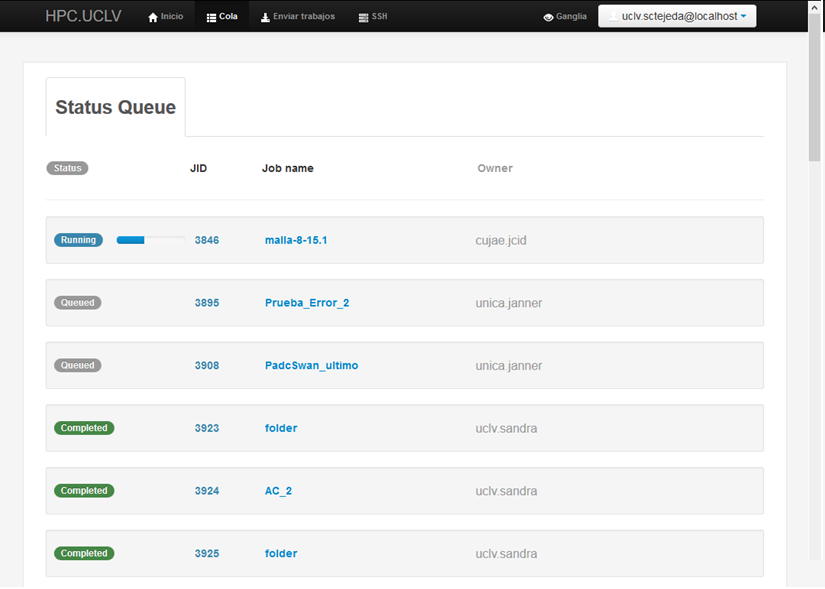 15-Feb-16
25
Job state via SSH
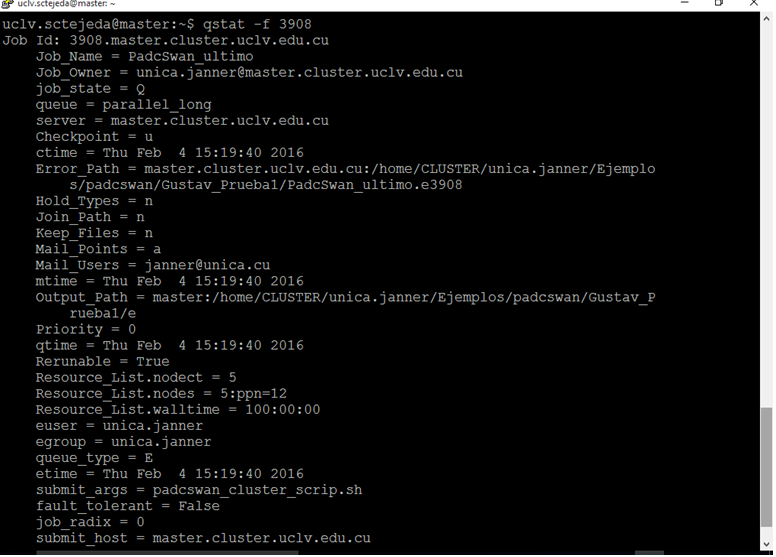 15-Feb-16
26
Job state via Web
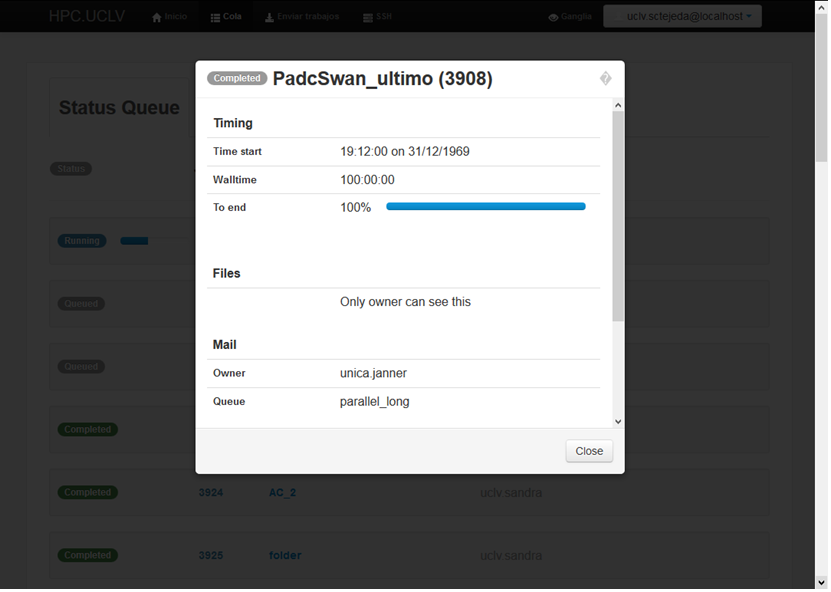 15-Feb-16
27
Script via ssh
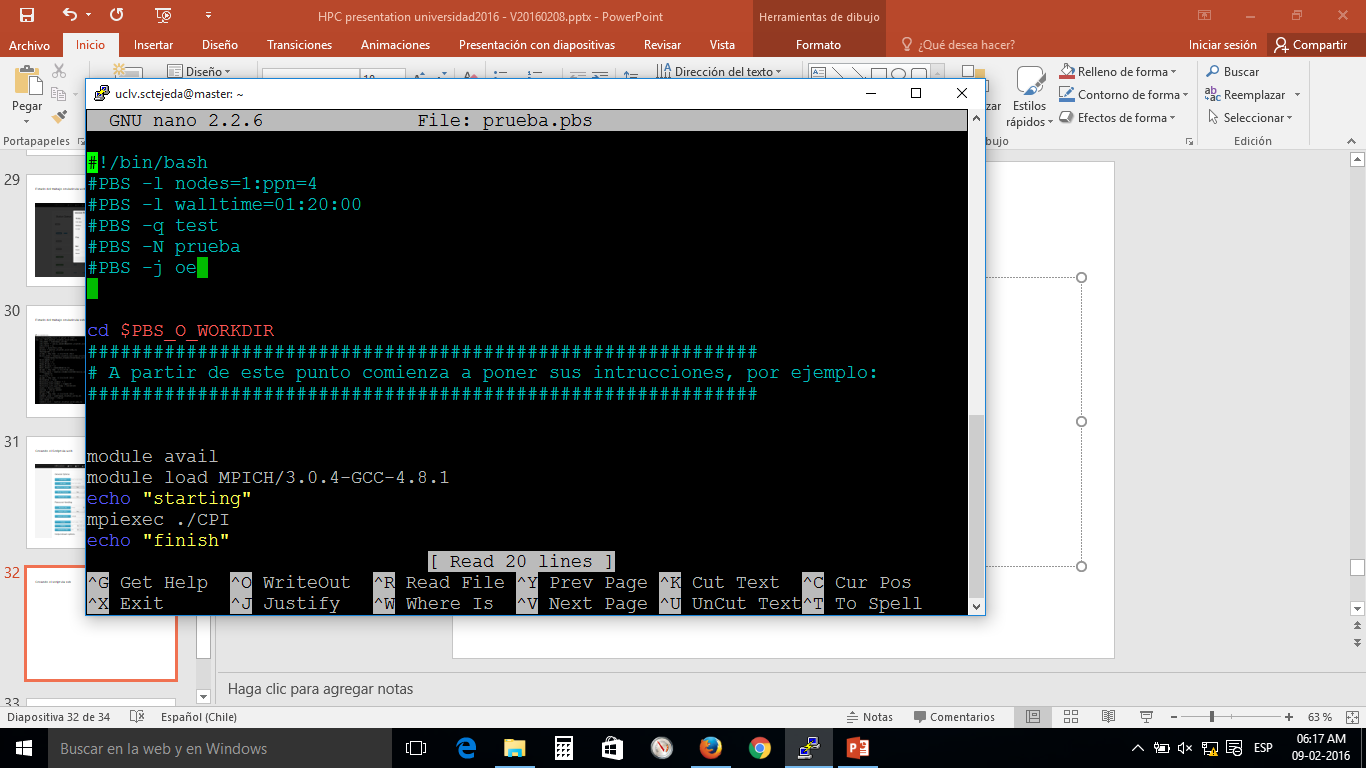 15-Feb-16
28
Script via Web
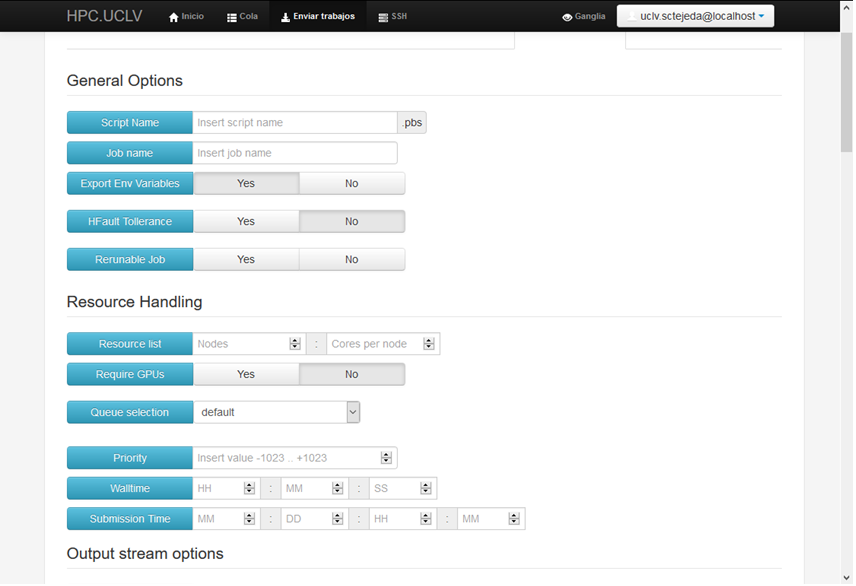 15-Feb-16
29
Results
Research groups using UCLV HPC facilities
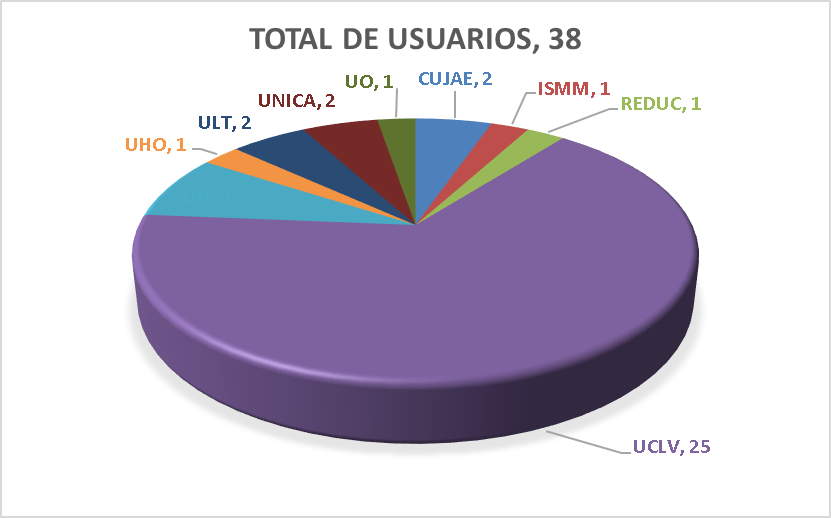 15-Feb-16
30
National Strategy (1/2)
Heterogeneous Setup:
HPC depending on job: more cores or more RAM/core, faster network,...
CPU Vs GPU
Specialization in BigData
15-Feb-16
31
National Strategy (2/2)
Strengthen sysadmin capacity 
Dedicated HPC group in each university (UCI, UCLV, UO)
Workshops, presentations, trainings with Belgian experts

Build-up national user base
Workshops for potential HPC users
Dialogue with researchers to identify needs & ideas
Identify potential partners: MES, pharma, research, hospitals,...
Facilitate remote access

Join international HPC community:           Development of EasyBuild
15-Feb-16
32
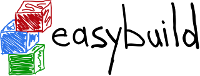 HPCUGENT.GITHUB.COM/EASYBUILD

Easy installation of software on HPC
Automatic resolving of dependencies
International development community, trainings, conferences,...
Open Source, Free Software

We need Cuban developers to join!
EasyBlocks
$ eb --list-easyblocks
EasyBlock
|-- Binary
|   |-- EB_ABAQUS
|   |-- EB_Allinea
|   |-- EB_CPLEX
|   |-- EB_CUDA
|   |-- EB_EPD
|   |-- PackedBinary
|   |   |-- EB_Java
|   |   |-- EB_Tornado
|   |-- EB_Mathematica
|   |-- Rpm
|   |   |-- EB_QLogicMPI
|   |-- JAR
|-- EB_ACML
|-- EB_ALADIN
|-- EB_ANSYS
|-- EB_ant
15-Feb-16
33
Get Involved!
Our Vision: 
To Make Supercomputing services available to all Cuban scientists
Our Mission: 
Provide centralized HPC infrastructure, training and support for researchers from MES Universities, Scientific Institutions,...
You are invite to formulate HPC proposals!!! 
Contact information:
oau@uo.edu.cu (Oscar Au Alvarez)
miriel@uclv.edu.cu (Miriel Martin Mesa)
cbustillo@uclv.edu.cu (Carlos Miguel Bustillo)
15-Feb-16
34
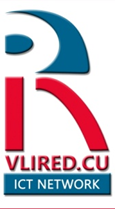 Dieter.Roefs@ugent.be
hcruz@uclv.edu.cu
Thank You